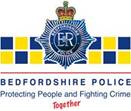 Tackling Cyber threats together
Sean O’Neil
Areas of discussion (in brief)
What is Cyber Crime?
Local viewpoint, possible threats
Recent intelligence and events
Advice on how to protect yourselves.
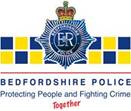 What is Cyber Crime?
The adopted definition of Cyber Crime is:

Cyber Dependent Crimes, where a digital system is the target as well as the means of attack.  These include attacks on computer systems to disrupt IT  infrastructure, and stealing data over a network using malware (the purpose of the data theft is usually to commit further crime). 

Cyber Enabled Crimes. ‘Existing’ crimes that have been transformed in scale or form by their use of the Internet.  The growth of the Internet has allowed these crimes to be carried out on an industrial scale.

The use of the Internet to facilitate drug dealing, people smuggling and many other 'traditional' crime types.
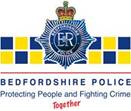 [Speaker Notes: Recent survey of reported crime had 96% as cyber element – either computers used to facilitate or used in commission.  
Consdier the number of times, telephones/computers are used to research, facilitate crimes or used as a means of communication.]
What is Cyber Crime?
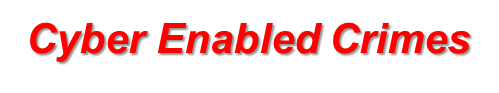 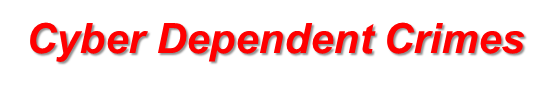 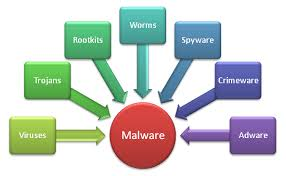 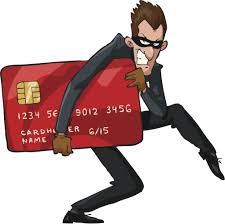 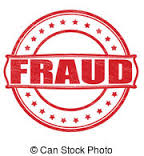 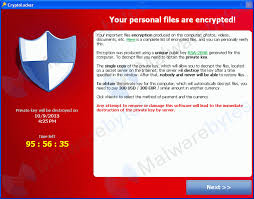 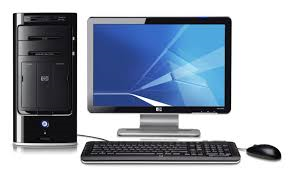 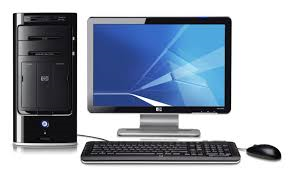 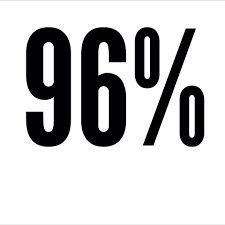 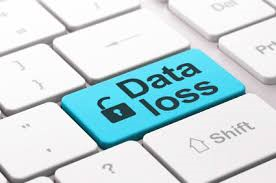 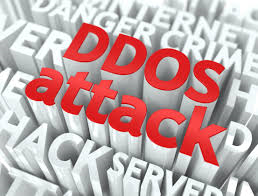 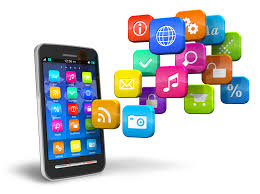 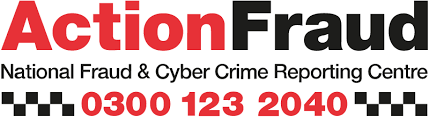 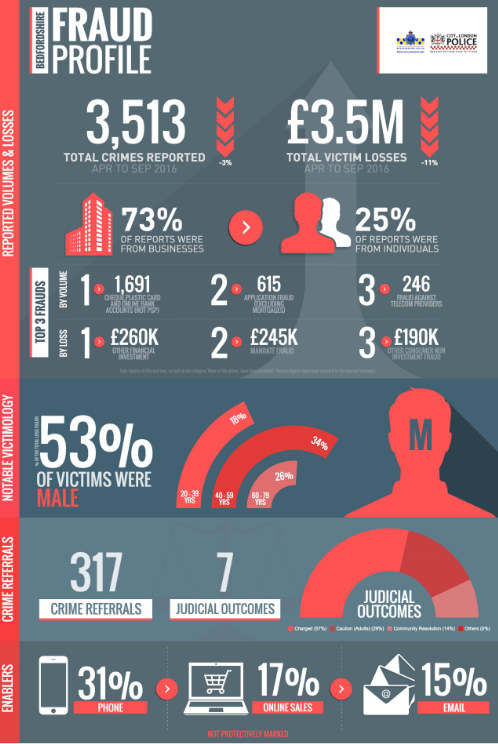 Crimes
42615 crimes recorded
2986 Burglary offences
688 Robbery offences
3515 Cyber/fraud reports in 6 months (10% of reality).

Statistics therefore may suggest Cyber crime/frauds are largest number of crime in society


Highest reported incidents
Online fraud
Mandate
Ransomware
Romance frauds.

Simply not being reported:
Phishing emails / data loss/ DDOS / 
internal loss by theft/fraud
Theft triangle
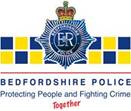 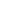 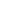 Which of these is a cyber threat?
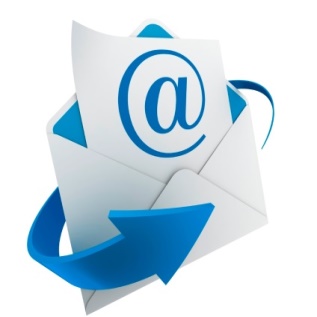 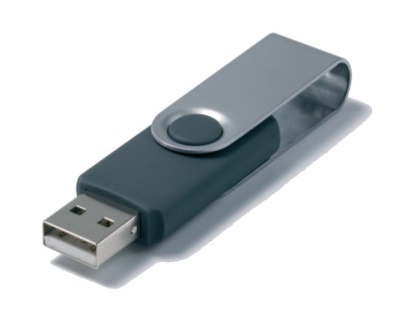 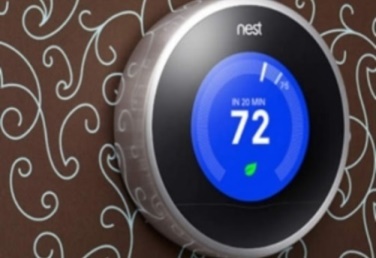 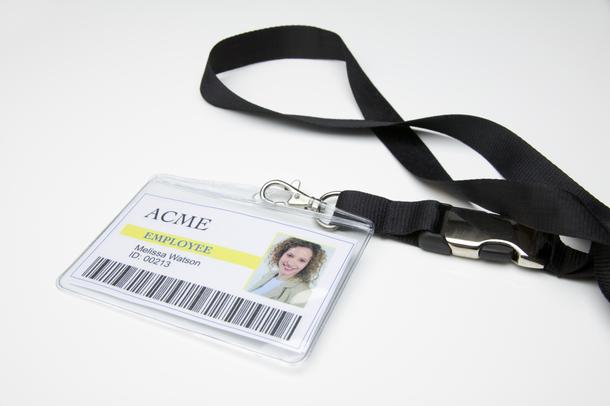 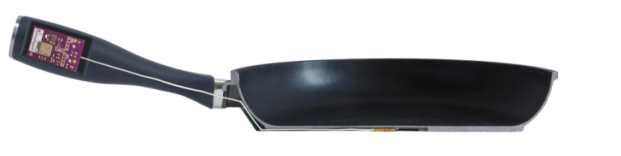 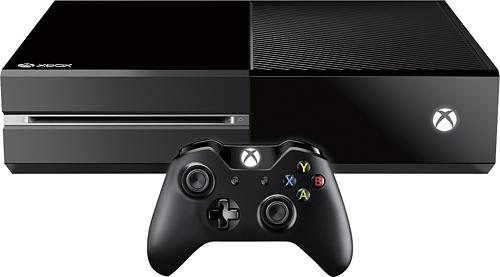 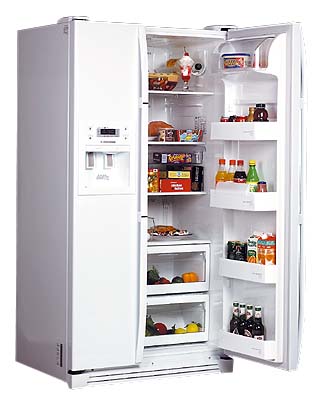 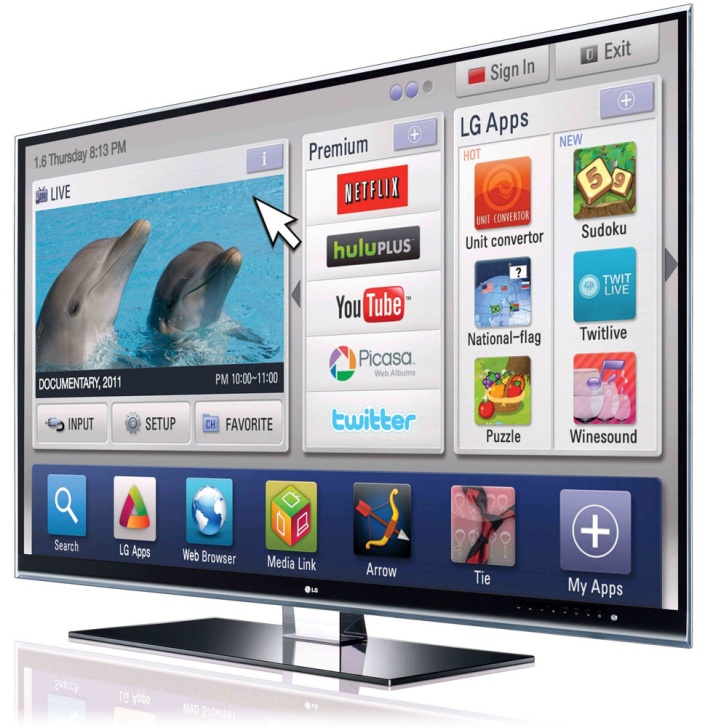 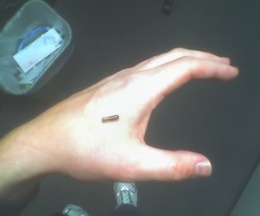 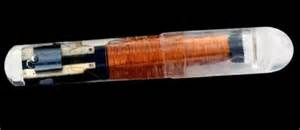 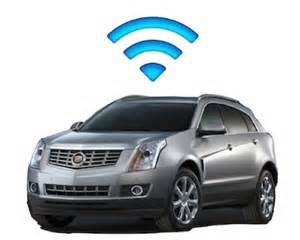 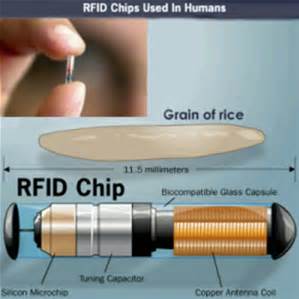 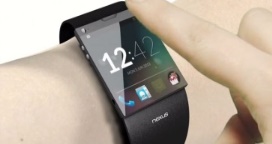 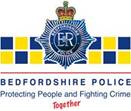 POTENTIALLY ALL OF THEM!
[Speaker Notes: Smart fridge anecdote…
Own staff/insider
Chip in hand
Social engineering.
Frying pan
USB stick in car park]
But what are some of the biggest threats?
•Insider Threat (theft/fraud/data breach)
•Malware by phishing attacks
•Data Breach
DDoS 
•Social Engineering leading to scams
Theft/fraud by Customers or vendors.

Ultimately it depends on the business, how it is set up, the infrastructure and the policies and procedures, and protect mechanisms in place.
Does your BCP include no use of IT or loss of data!
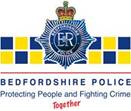 And now for some good news!!
GCHQ reported in 2014 that in terms of Cyber Crime…
80% is easily preventable
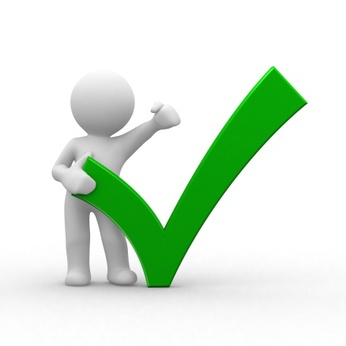 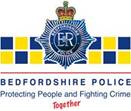 [Speaker Notes: 23 in a Million phishing emails are successful
5.5 Billion in 2011 attacks world wide
42% increase in a year to £7.8 Billion in 2012
People don’t rob banks with shotguns, they now hire a hacker – lower risk and jail time if caught
Peelian Principle – First duty of any Constable is to Prevent Crime]
Current Scams
Invoice emails – i.e. new vendors, changes to current vendors, Apple [little mix] 
Vouchers -	Supermarkets, on line stores
Account updates – amazon, Sky, Virgin, Utilities.
Advice – any unsolicited emails.  Do not press that link; simply delete.  Go via normal website.  Send to phishing email address for company

Microsoft/BT router/system faults – Dunstable case £4500
Advice – Do not engage,   go via normal website.

Mandate fraud – Bedford company lost £100K put 27 staff at risk.  £1M in Luton in September.  Bedford company had windows 365 compromised with poor PW.  L/Buzzard company 17 fake invoices by post in Jan17.
Advice - Slow down, check via second source. Get copy of our advice.

Ransomware – Luton Hotel attacked over New year – pay and enter suckers list
Advice - Plan with 2x back ups, have details of local IT repair company
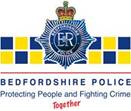 Insider threat
Theft/fraud by employee
Data breach (increased threat when leaving – take to new employment, sell).
Click the link on phishing emails

Tactical advice
NDA (visitors & employees)
ICT group permissions
Encrypt data at rest.
account closure process.
Training and advice to staff of Cyber security.
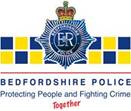 Mandate fraud / CEO fraudFraudsters targeting senior Executives.
Nat West – Bogus boss video

Mandate advice paper
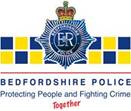 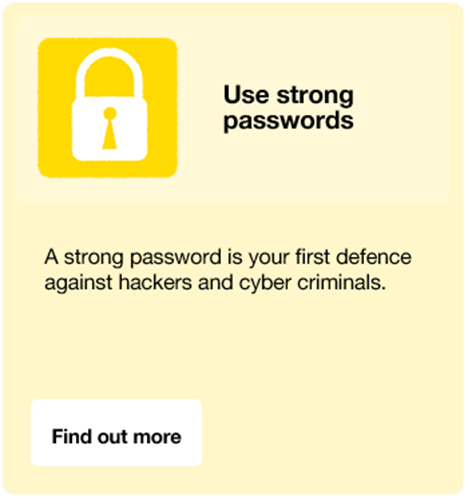 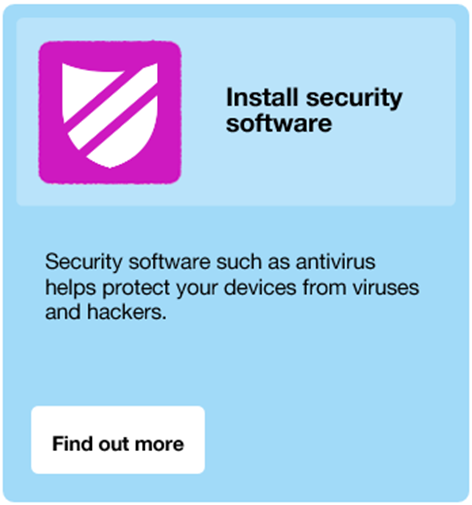 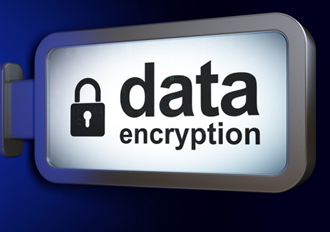 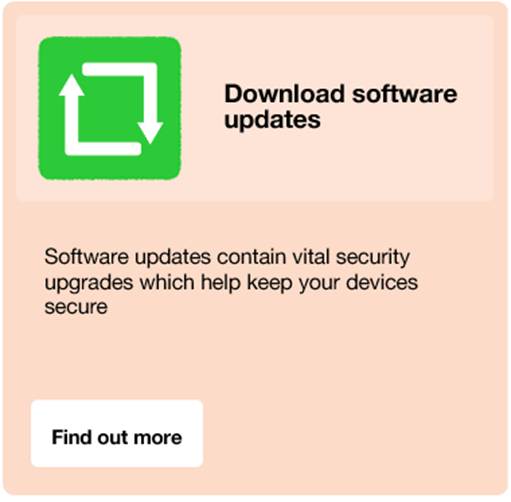 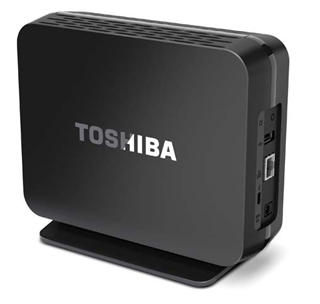 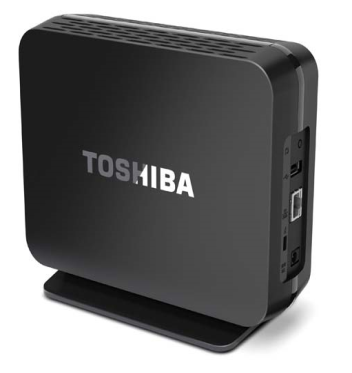 Back up your data – at least twice -  ensure it is not constantly connected to your server.

Encrypt all data at rest on your server.  I.e. spreadsheet with customer data, personal data.  Details that you do not wish to loose.  Most data loss reported is because data has not been encrypted.
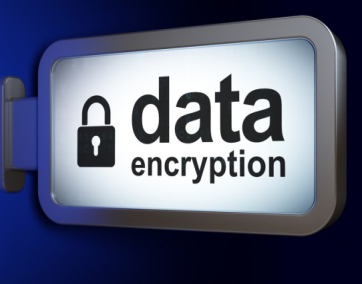 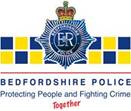 Thank you!
CBR - Free service to all local businesses, organisations, charities, vulnerable people
Offering a review of current practices
Suggesting improvements to ICT/physical security
Leading to greater ability to reach ‘cyber essentials’ accreditation - Minimum standard suggested for government contracts in the future.

CiSP

POC
Sean O’Neil
Cyber Security Advisor (2219)
Bedfordshire Police Headquarters,
Woburn Road, Kempston, Bedfordshire, MK43 9AX
(+44) 7720204358
sean.oneil@bedfordshire.pnn.police.uk
cyberprotect@bedfordshire.pnn.police.uk
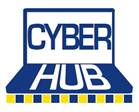 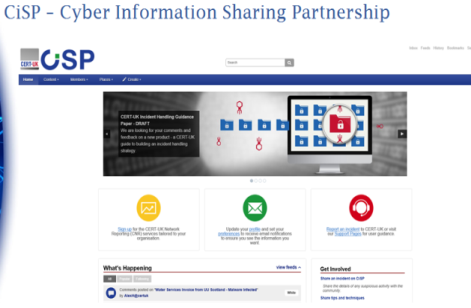 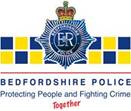 http://www.omic.pub/cybercrime (free electronic book giving basic advice)